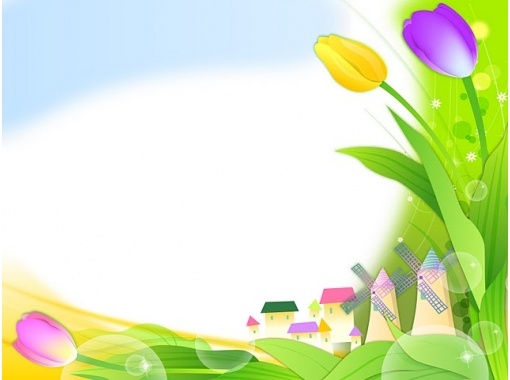 Занятие по развитию речи в старшей группе  «Фунтик»Тема: ««Составление рассказа по картине о весне»
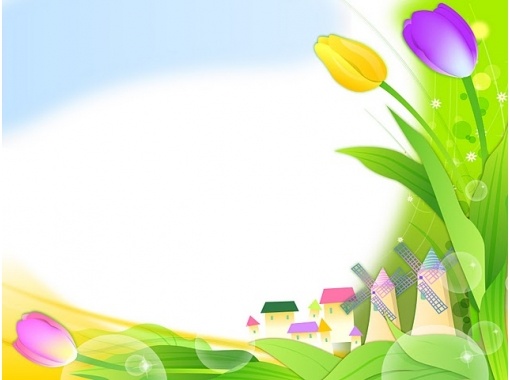 Цель:Продолжать учить составлять небольшие рассказы по картине. Активизация слов: весна, весенняя, весеннее, ручей-ручеек.Продолжать учить пользоваться в речи сложными и простыми предложениями; работа над звуками «л-л», «р-р».
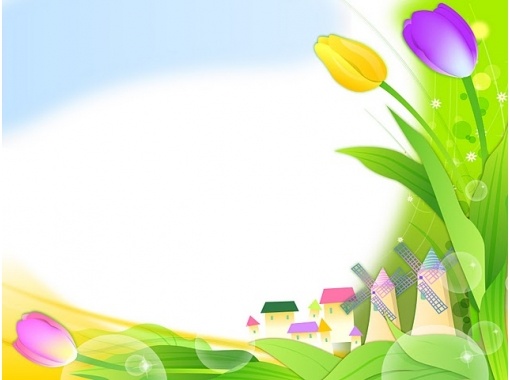 Круг радости Здравствуй  день, здравствуй другЗдравствуй   песен щедрый кругЗдравствуй   мир, здравствуй векЗдравствуй   добрый человек..
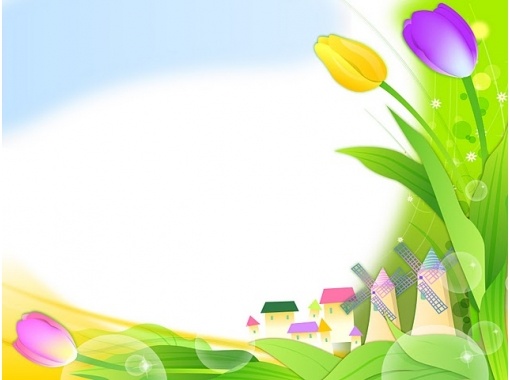 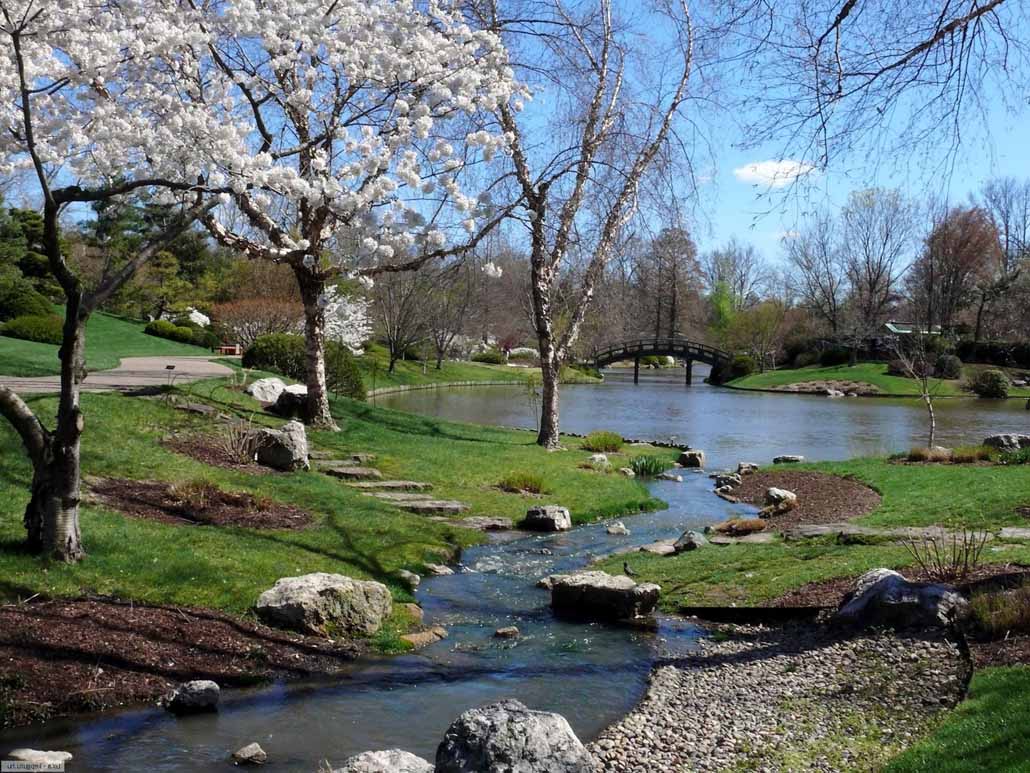 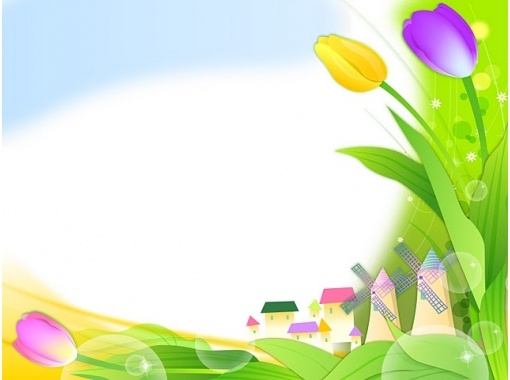 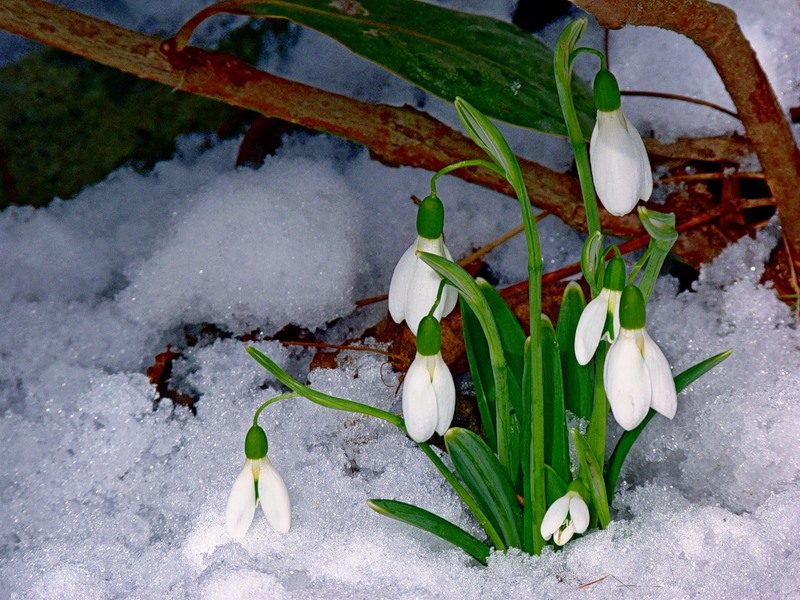 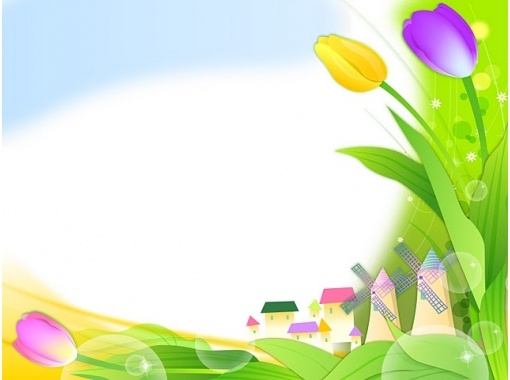 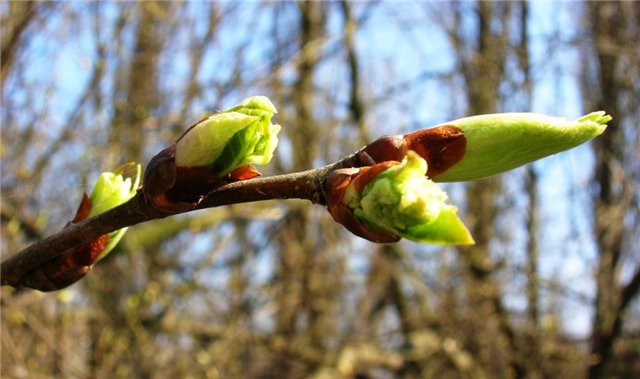 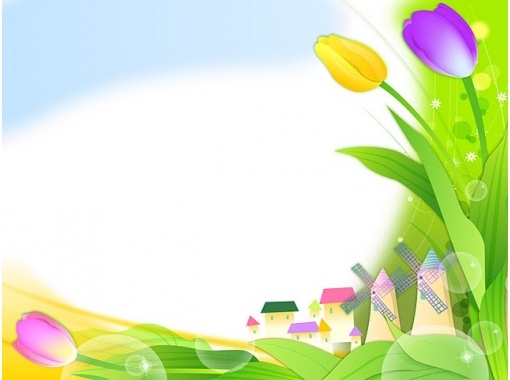 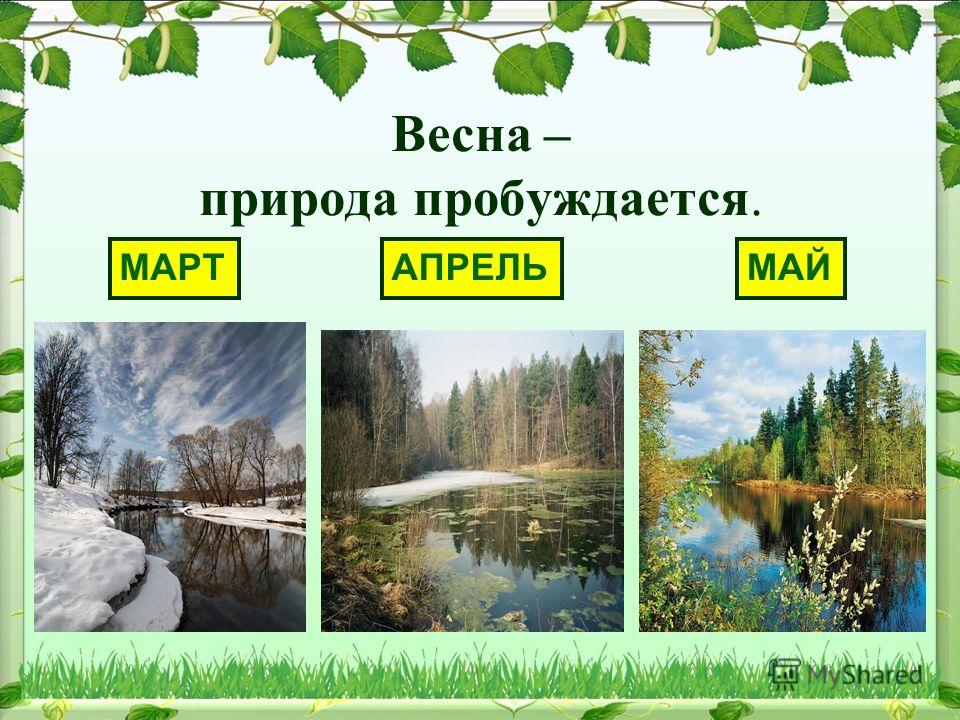 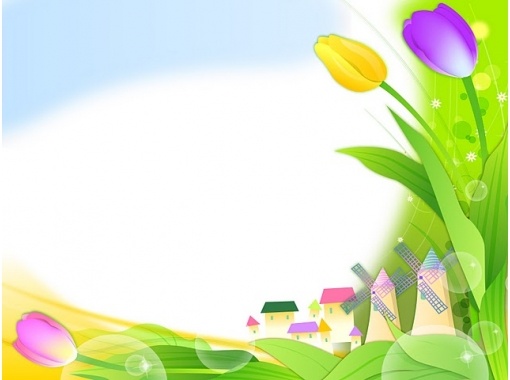 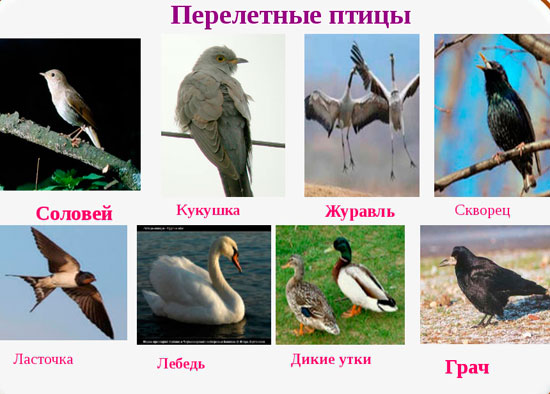 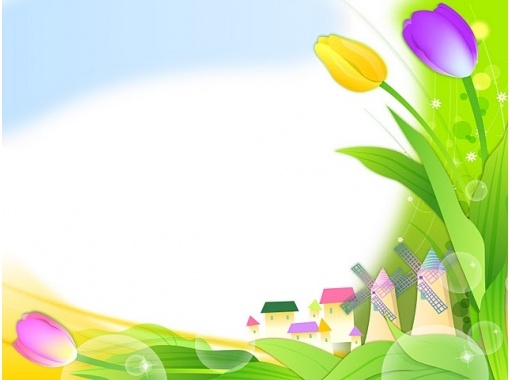 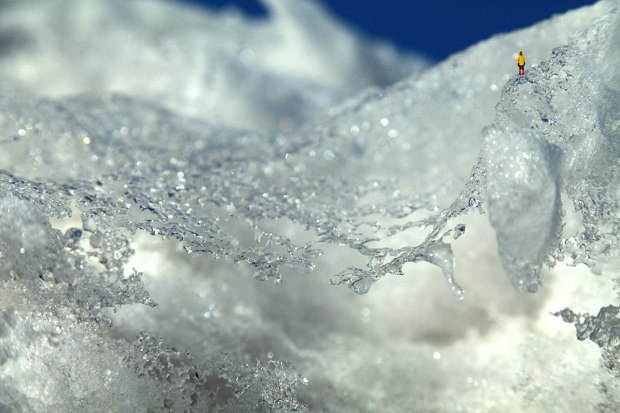 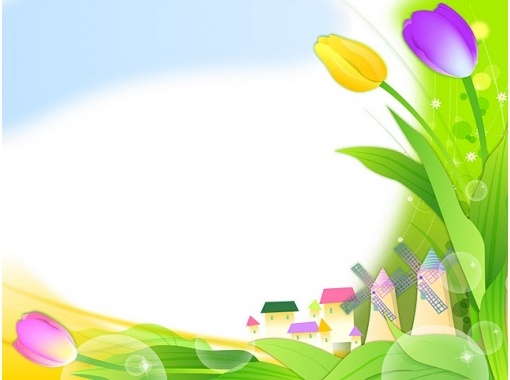 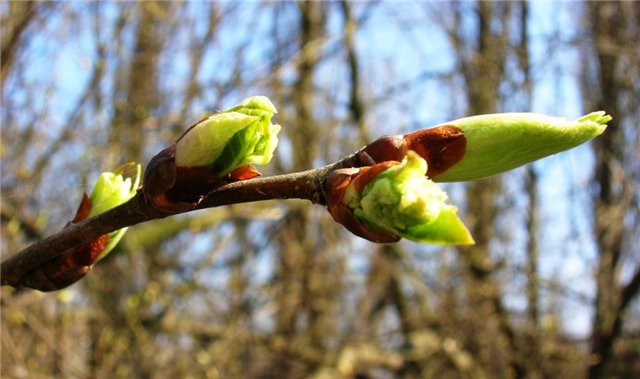 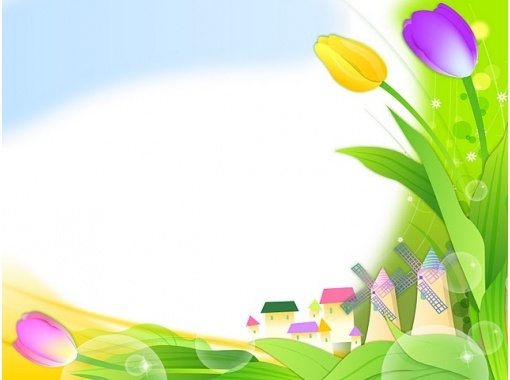 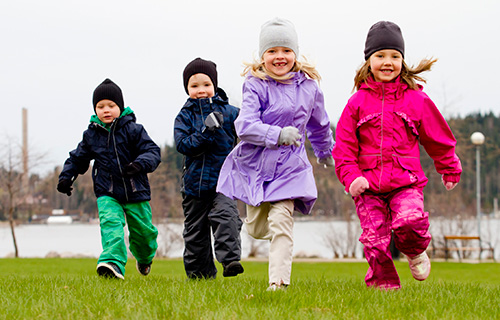 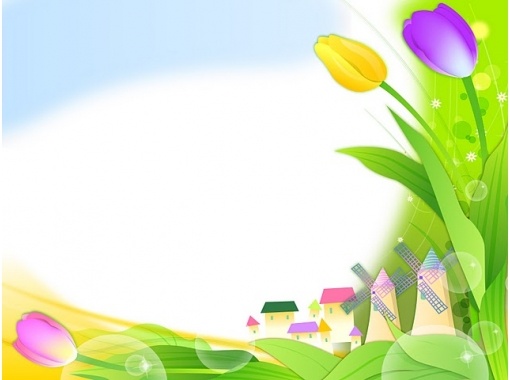 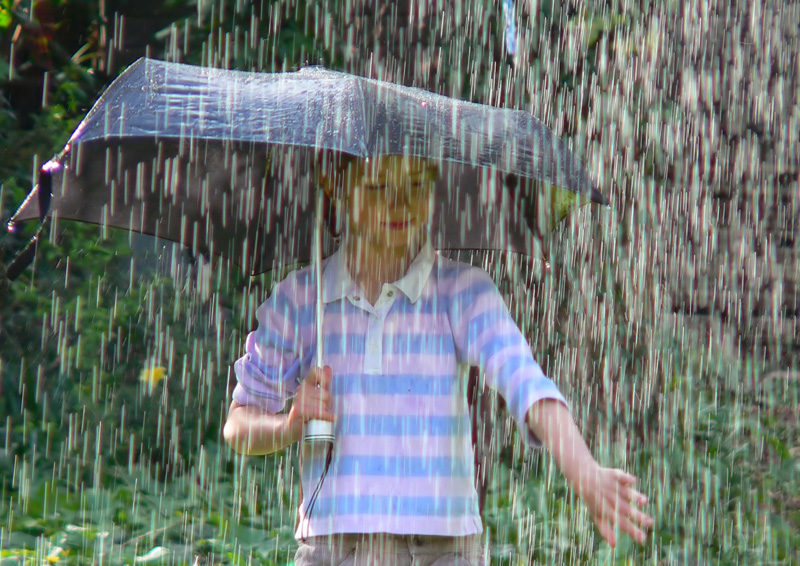 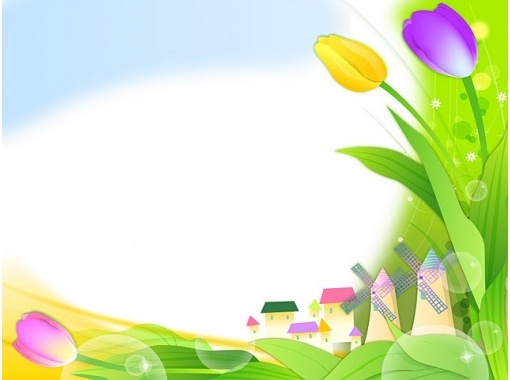 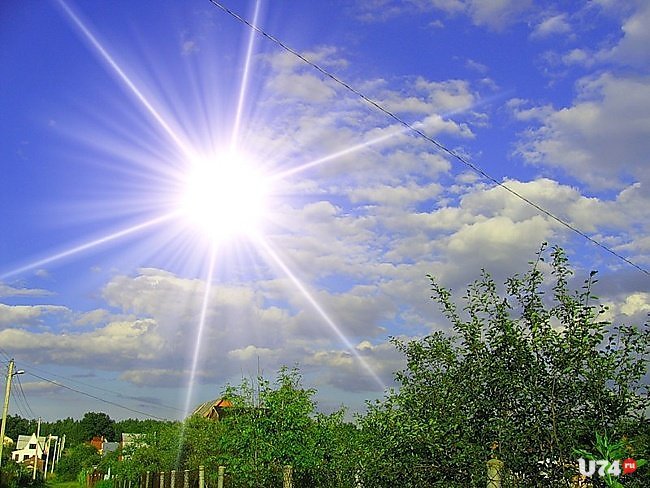 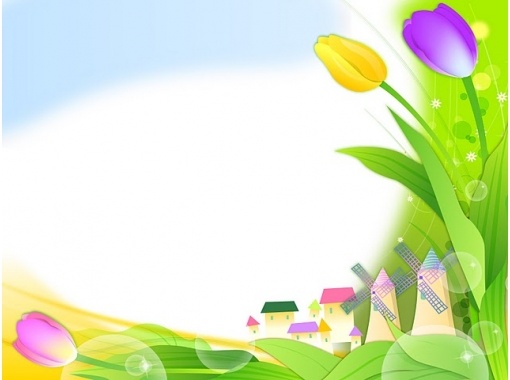 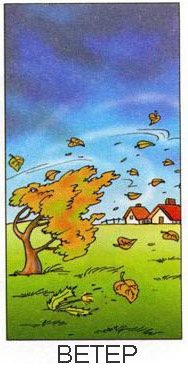 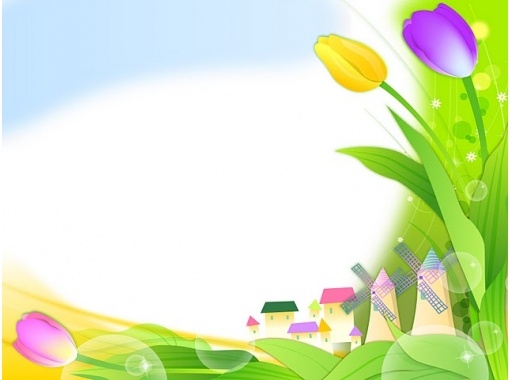 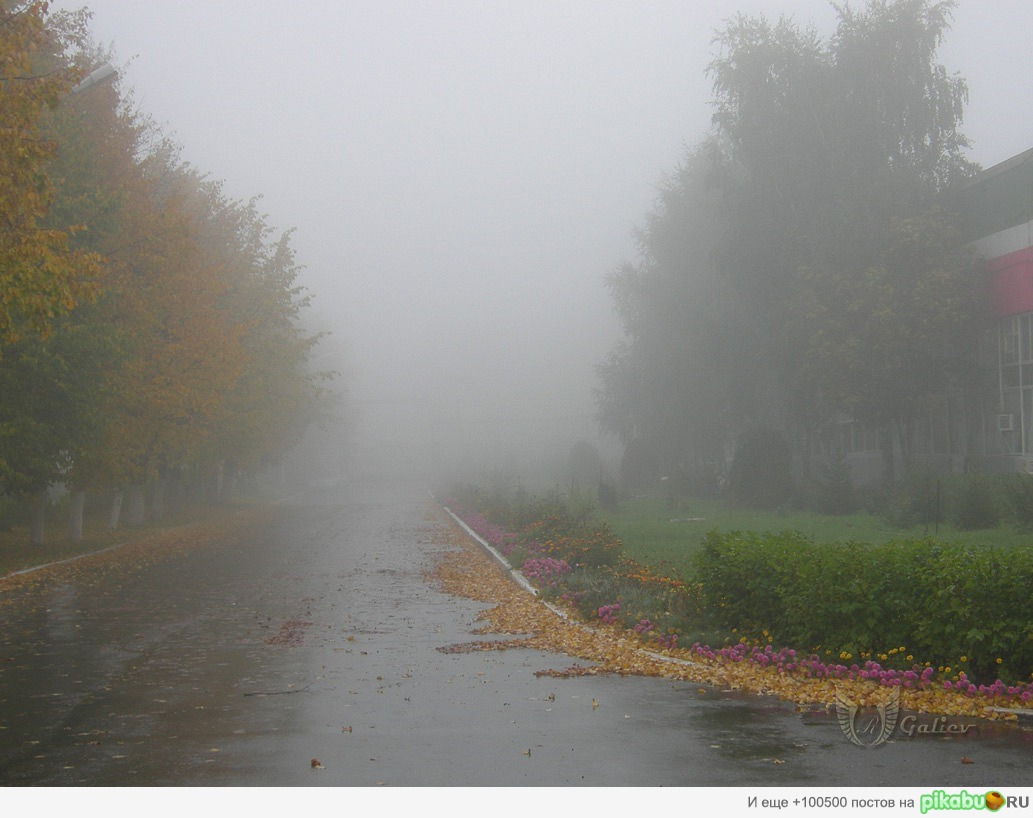 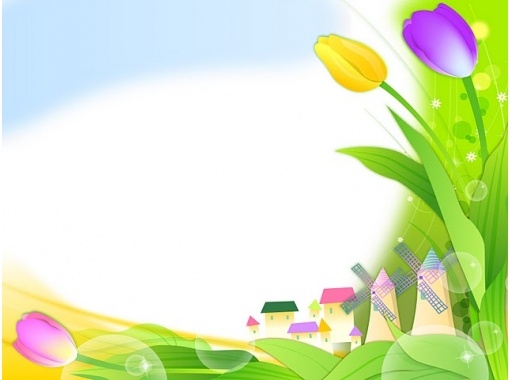 Пальчиковая гимнастика
С крыши капает капель(пальцы стучат по ладошке кап-кап-кап )
Это к нам пришёл апрель(кап-кап-кап)
Солнце припекло сильней(солнышко из ладошек)
И быстрей звенит капель(кап-кап-кап)
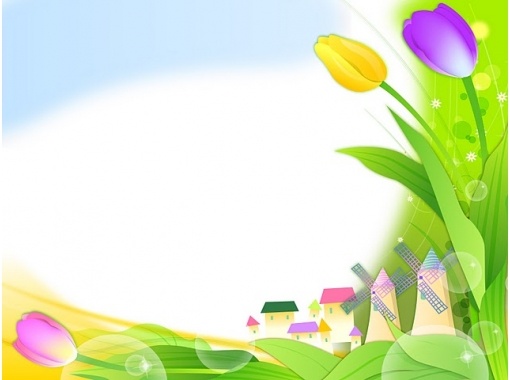 Пословицы о весне:
1.Вода с гор потекла – весну принесла.2.Март с водой, апрель с весной.3.Где в апреле река, там, в июле лужица.4.Весна красна цветами, а осень – плодами.
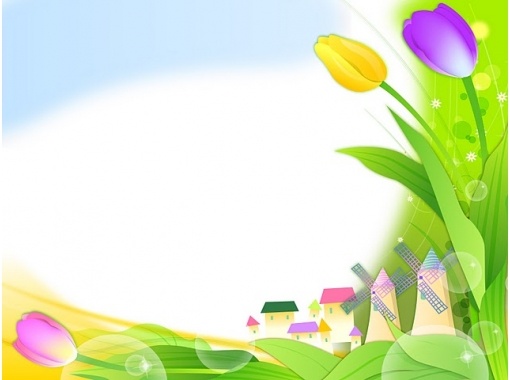 Физминутка.
Солнце стало пригревать,Стали капельки стучать,Капля раз, капля дваКапли медленно сперва.А потом быстрей, быстрейПобежали ручейки,Их попробуй, догони!
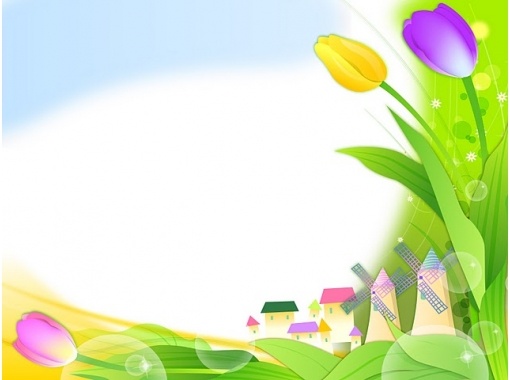 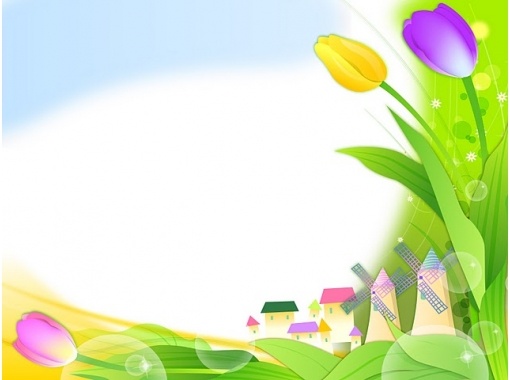 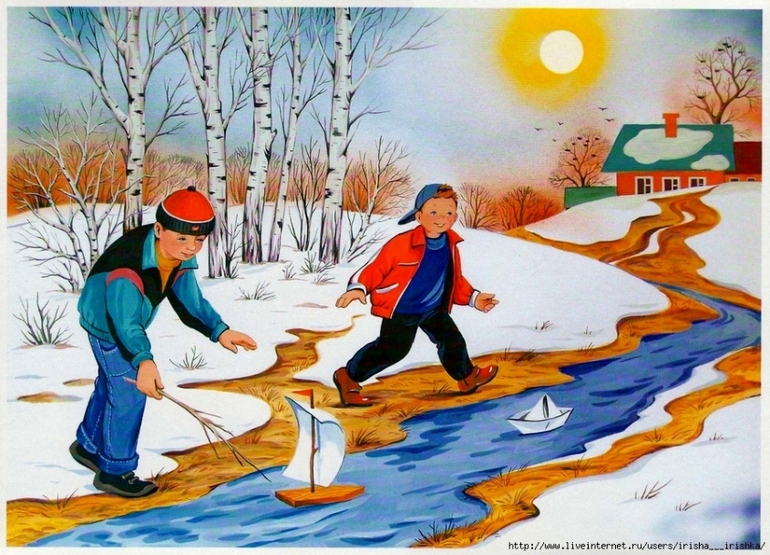 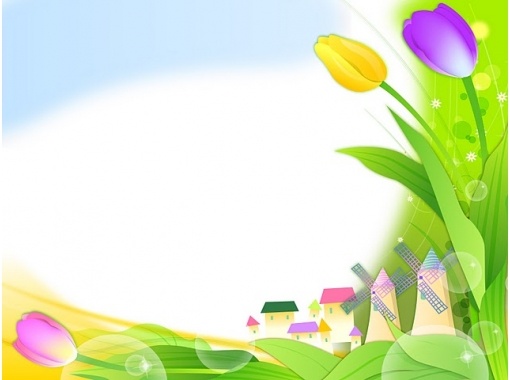 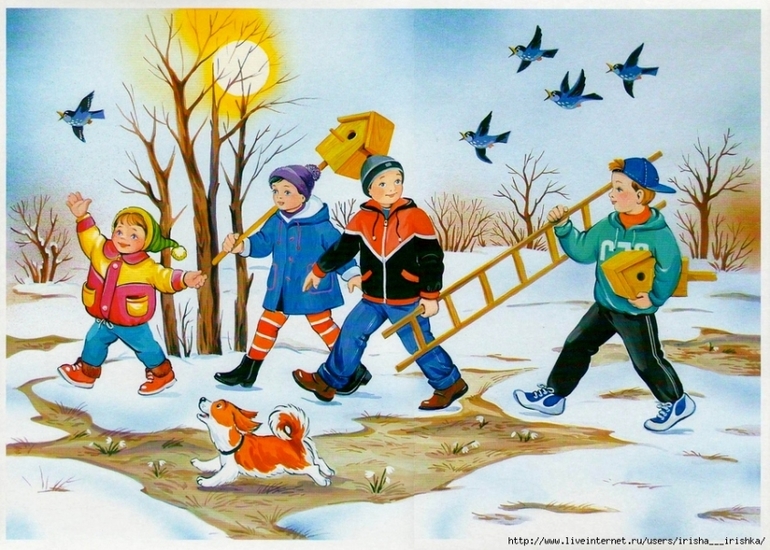 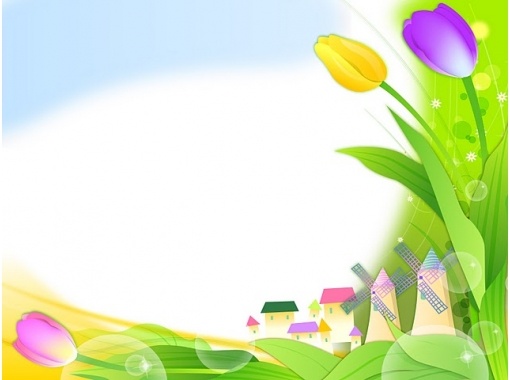 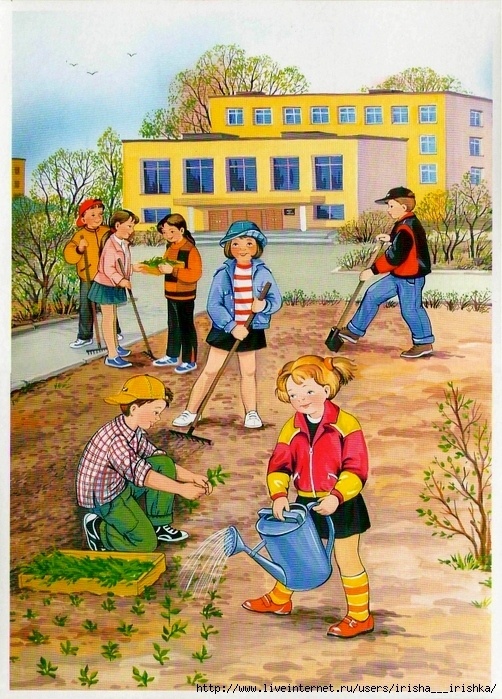 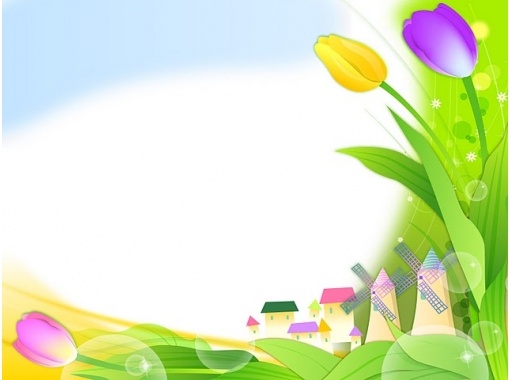 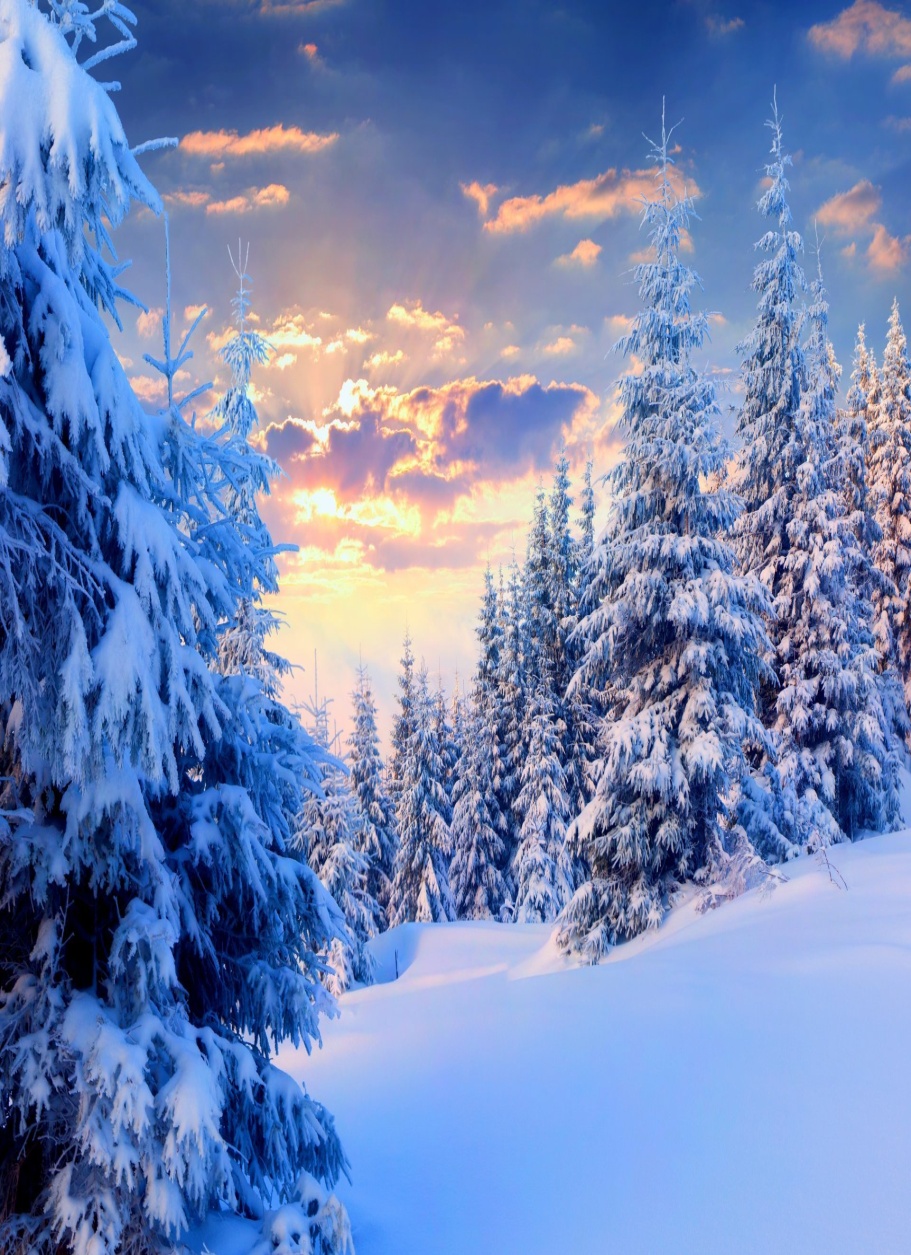 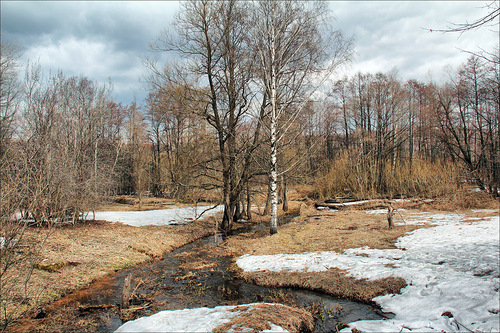 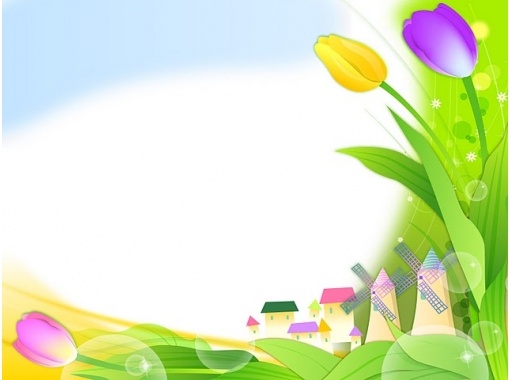 Спасибо за внимание !
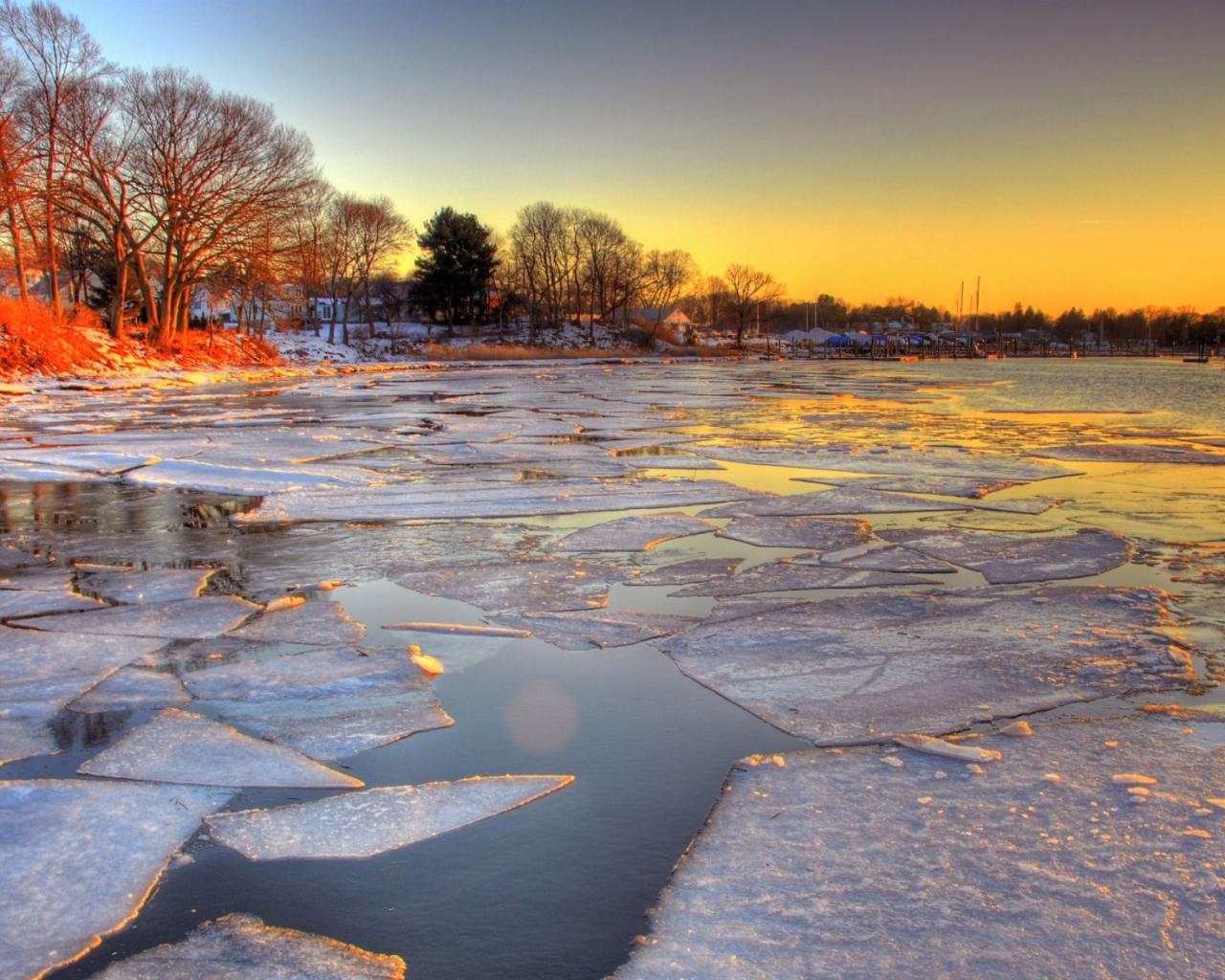